ดาวน์โหลดรายละเอียดตัวชี้วัด
และแบบฟอร์มการรายงานผล
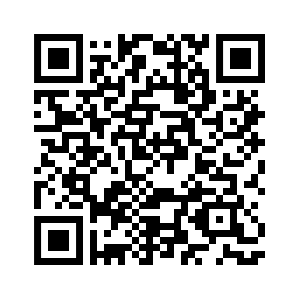 https://shorturl.at/osxF3
ตัวชี้วัดบทบาทภารกิจรายบุคคลด้านการปรับปรุงกระบวนงาน
“ระดับความสำเร็จของการปรับปรุงกระบวนงาน”
ผู้อำนวยการสำนัก/กอง
ผู้อำนวยการศูนย์วิจัยและพัฒนาการสัตวแพทย์(ศวพ. 7 แห่ง)
ผู้อำนวยการศูนย์ทดสอบและวิจัยคุณภาพชีววัตถุสำหรับสัตว์ (ศทวช.)
ผู้อำนวยการศูนย์อ้างอิงโรคปากและเท้าเปื่อยภูมิภาคเอเชียตะวันออกเฉียงใต้ (ศออ.)
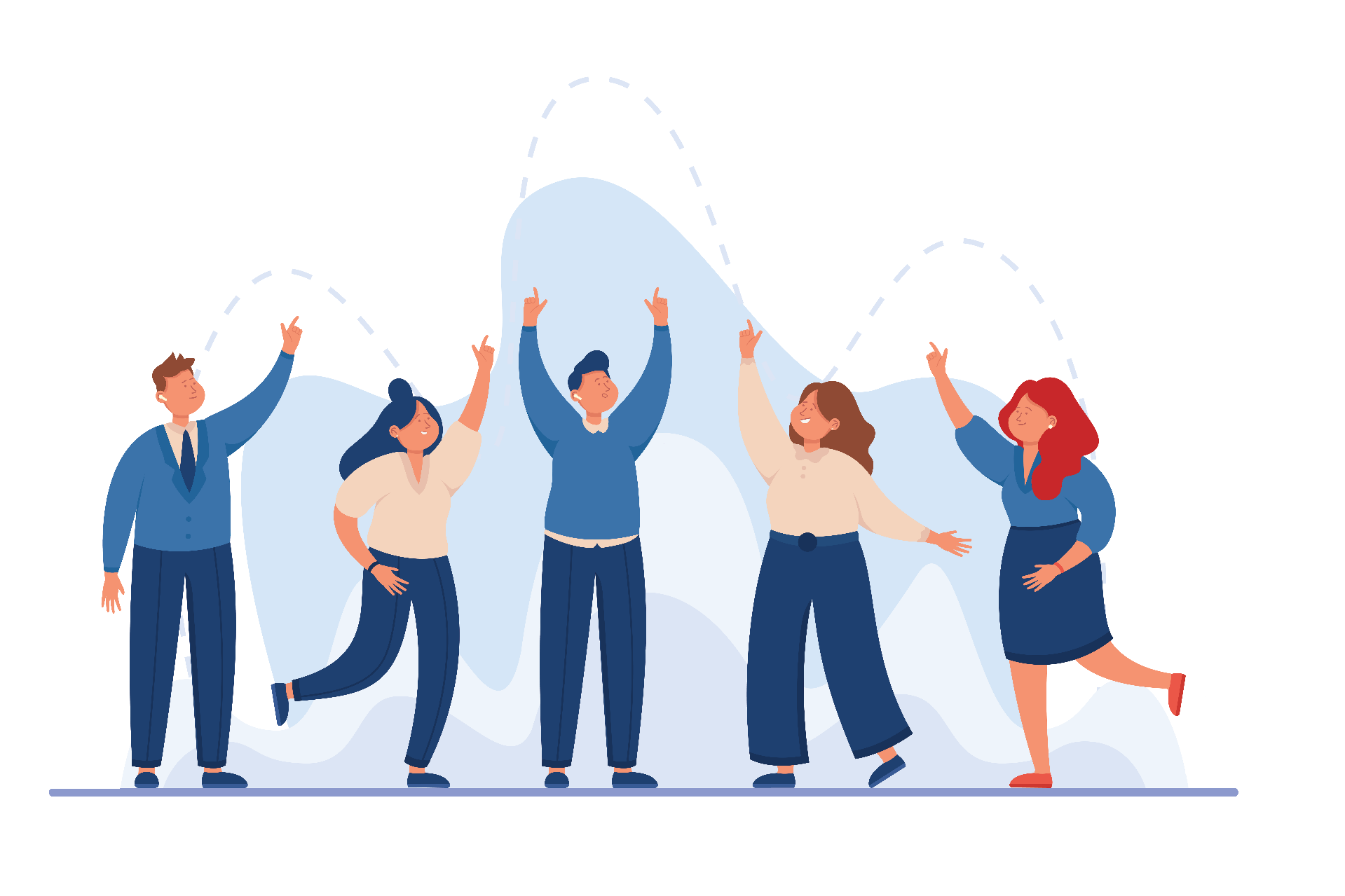 รายละเอียดตัวชี้วัด
เกณฑ์การให้คะแนน
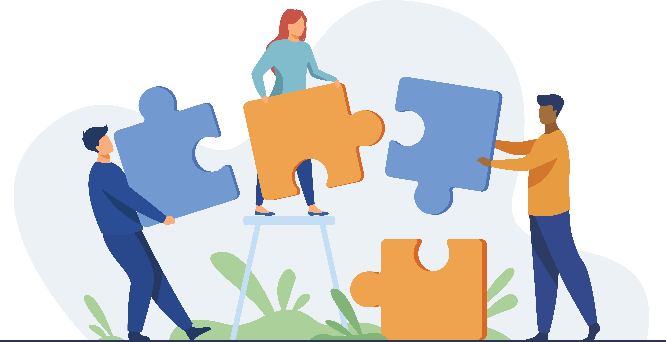 ขั้นตอนการดำเนินการ
1
ทบทวนกระบวนงานตามภารกิจหลักของหน่วยงานให้ครบถ้วน
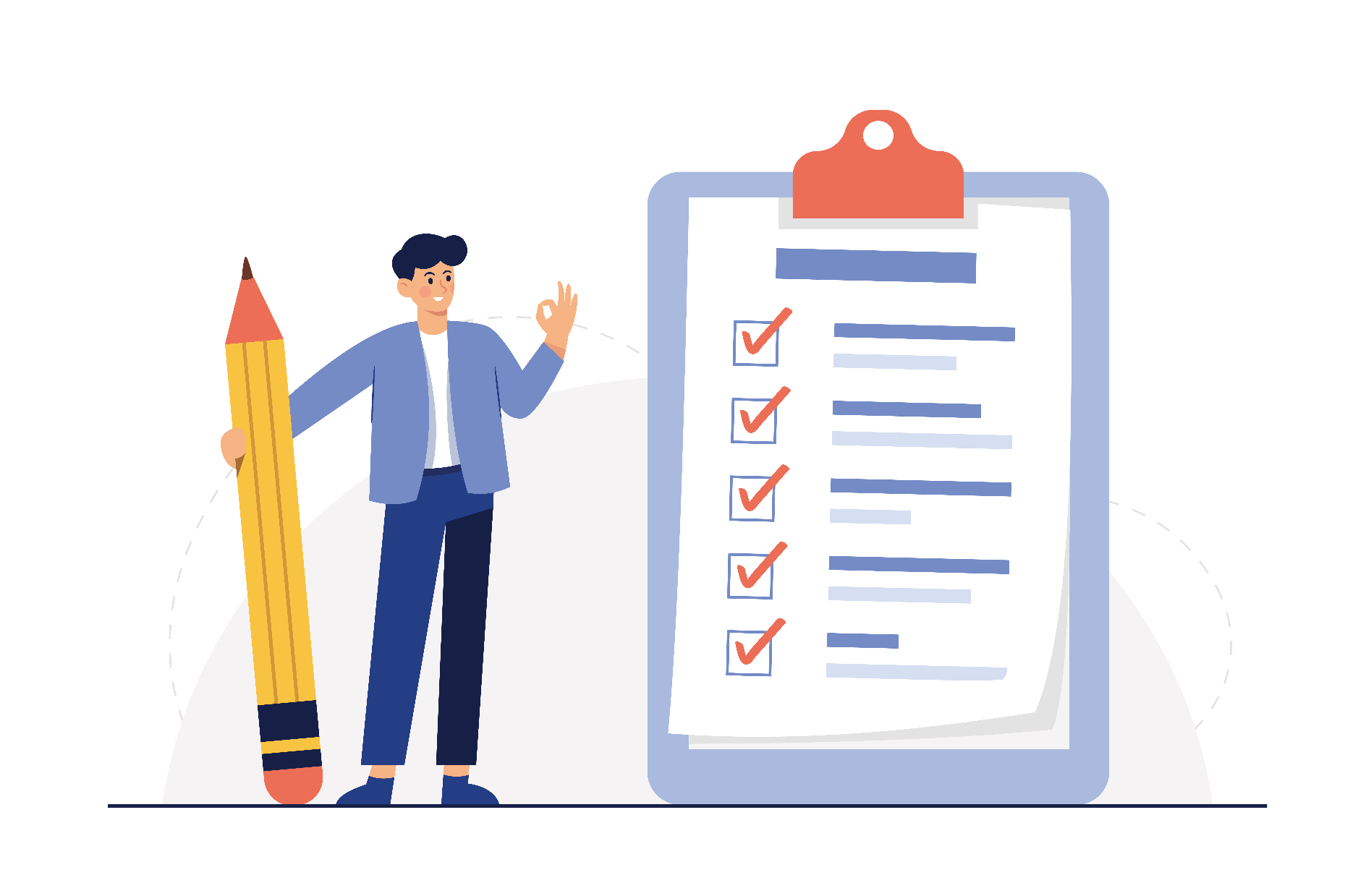 2
จัดทำแผนและกำหนดแนวทางการปรับปรุงกระบวนงาน จำนวน 1 กระบวนงาน
3
จัดทำคู่มือการปฏิบัติงาน (Work Manual) พร้อมอบรมชี้แจงผู้ปฏิบัติงานที่เกี่ยวข้อง
4
จัดเวทีการแลกเปลี่ยนเรียนรู้ภายในหน่วยงาน
5
จัดทำรายงานผลการปรับปรุงกระบวนงาน
4
หน่วยงานรายงานผลรอบที่ 1 (10 เม.ย. 66) และ รอบที่ 2 (10 ต.ค. 66)
       โดยเผยแพร่ทางเว็บไซต์ของหน่วยงาน
6
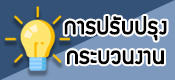 แบบฟอร์มการรายงานผลการปรับปรุงกระบวนงาน
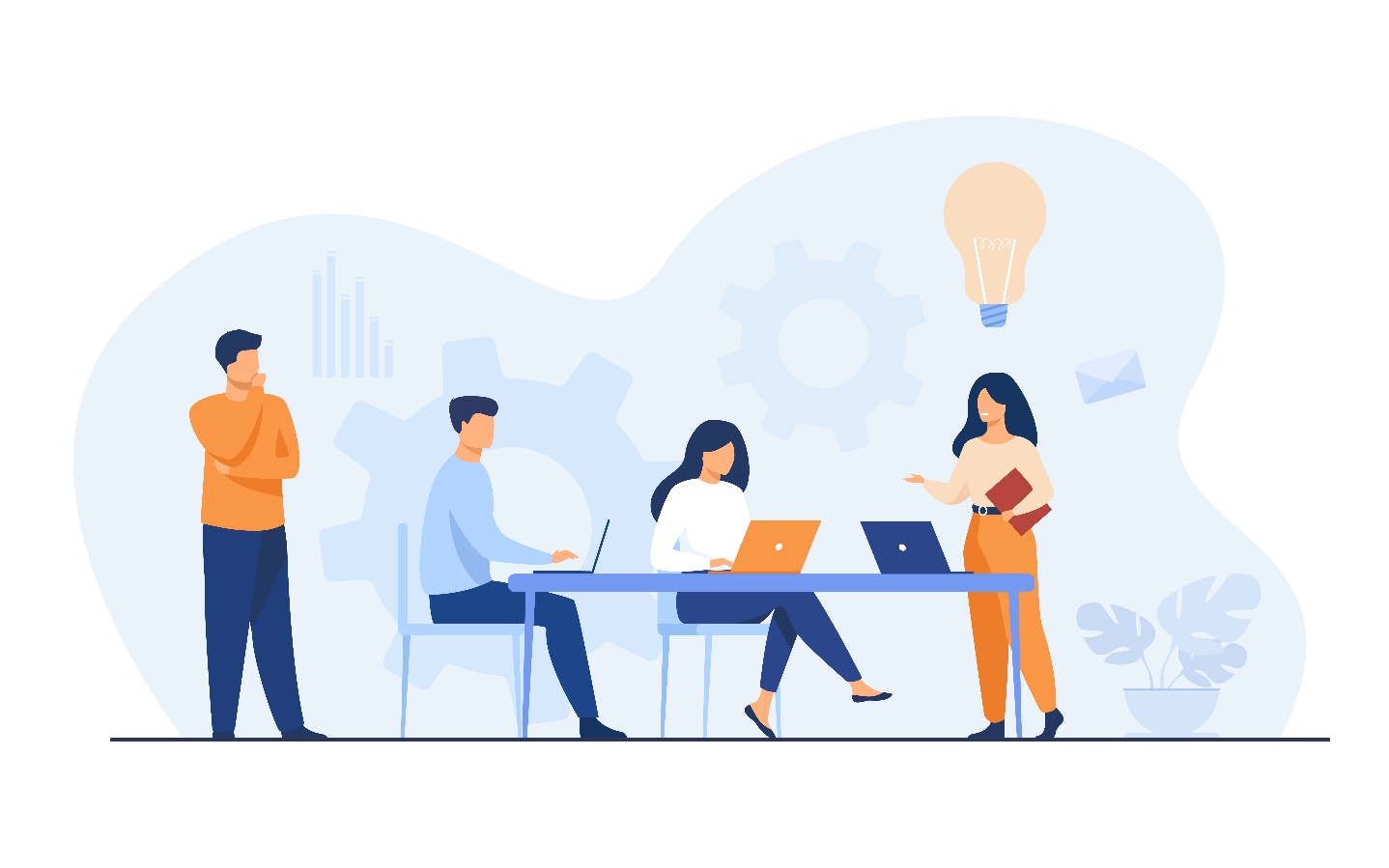 ตารางแสดงกระบวนงานที่เป็นภารกิจหลัก ของหน่วยงาน ....................................
แผนการปรับปรุงกระบวนงาน ของหน่วยงาน ....................................ชื่อกระบวนงาน :.........................................
พิจารณาเห็นชอบดำเนินการ

ลงนาม.............................................................
ตำแหน่ง.......................................................
การรายงานผลการดำเนินตามตัวชี้วัด
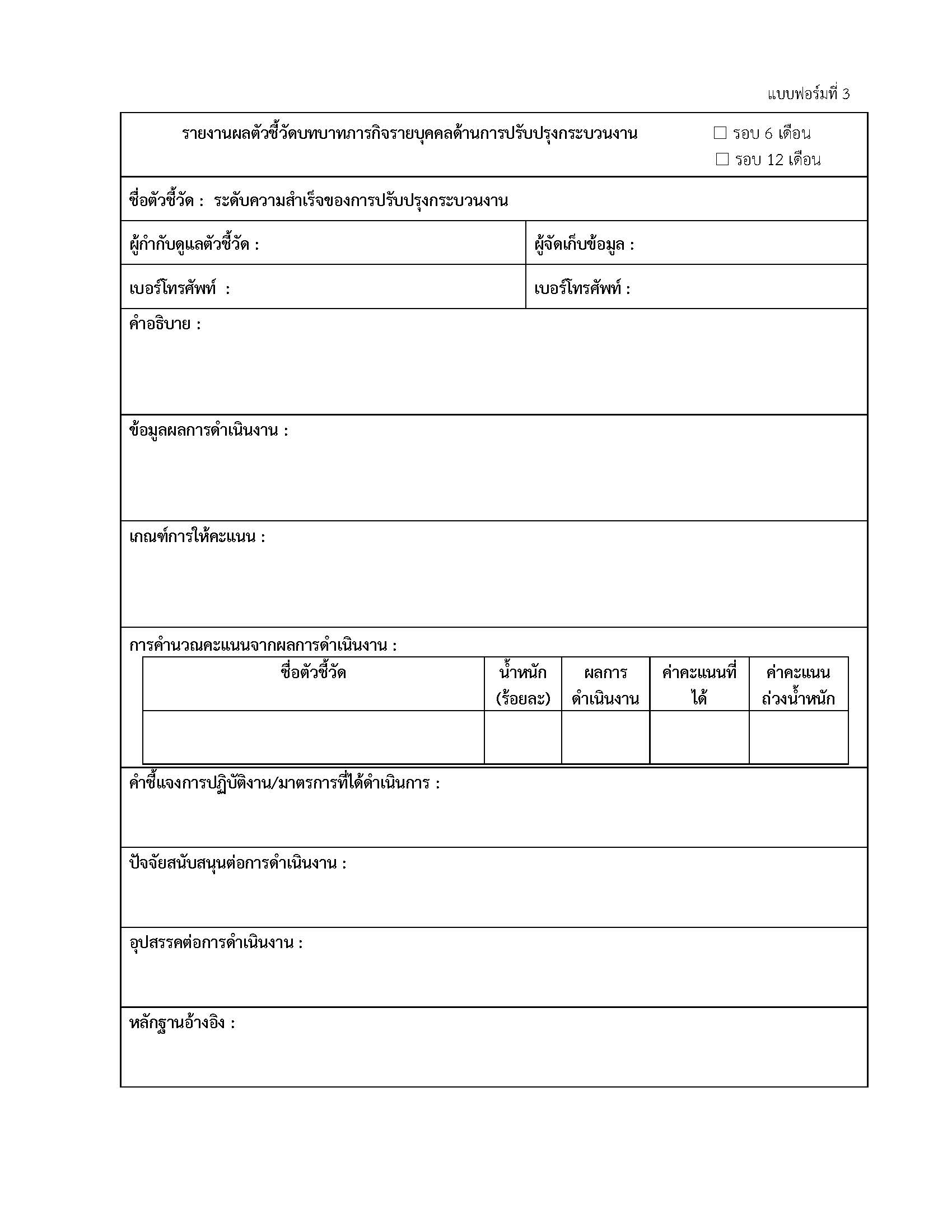 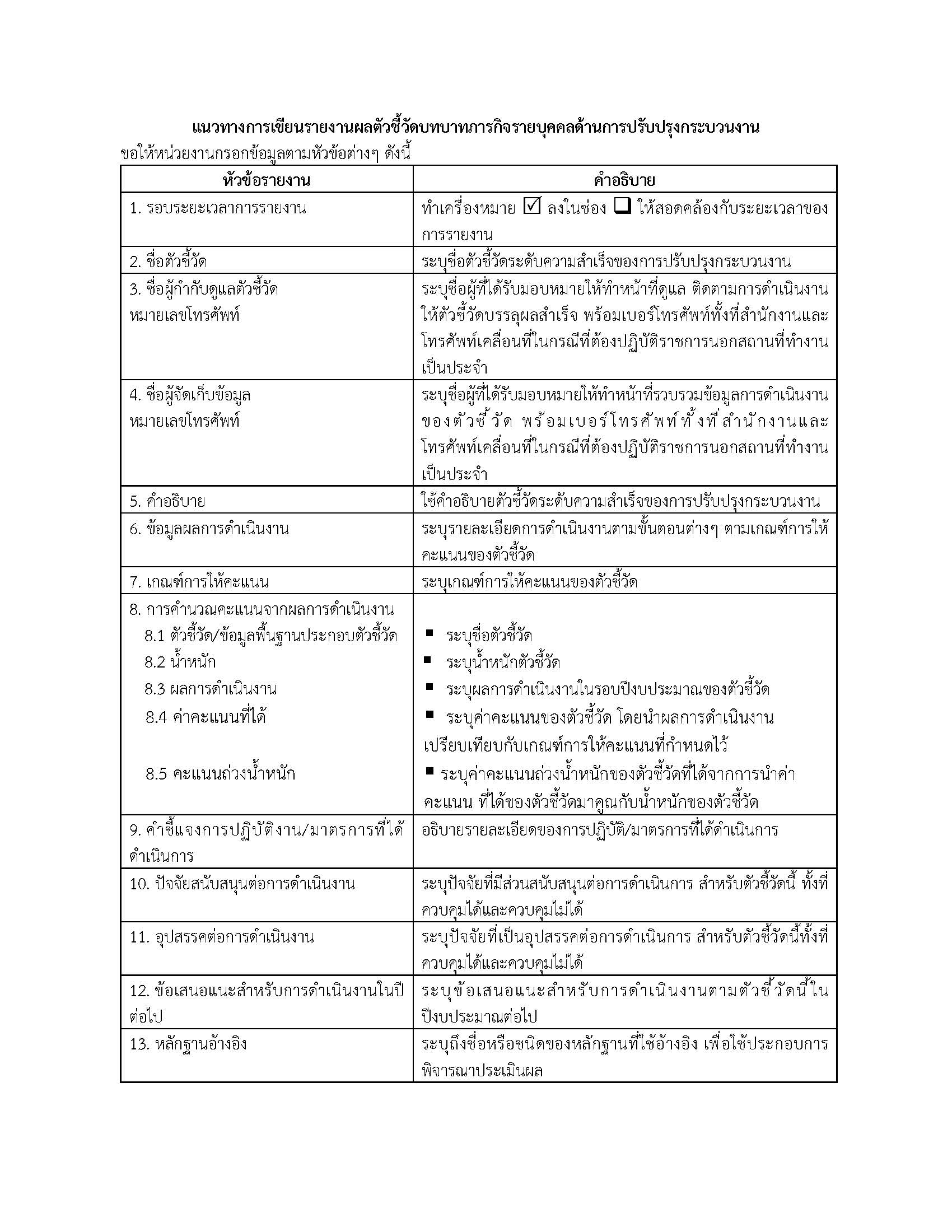 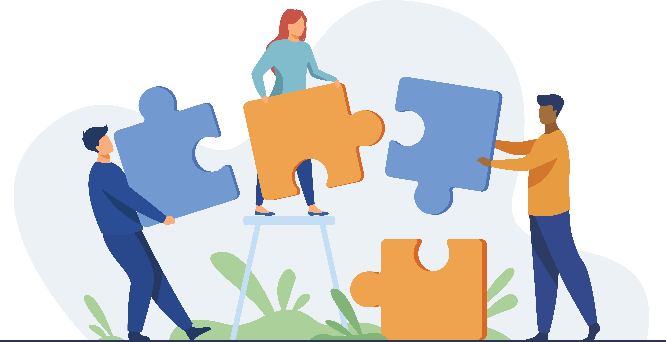 คู่มือการปฏิบัติงาน (Work  Manual)
แบบฟอร์มที่ 4
เนื้อหาของคู่มือการปฏิบัติงานประกอบด้วย
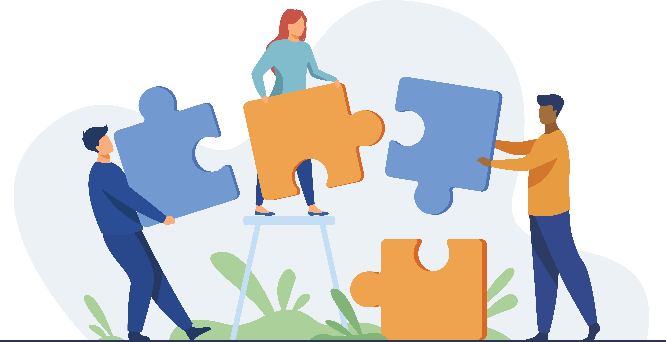 รายงานผลการปรับปรุงกระบวนงาน ประจำปีงบประมาณ พ.ศ. 2566
สรุปรายงานผลการปรับปรุงกระบวนงาน โดยมีความยาวไม่เกิน 
10 หน้ากระดาษ A4  โดยครอบคลุมประเด็นคำถาม จำนวน 10 ข้อ
แบบฟอร์มที่ 5
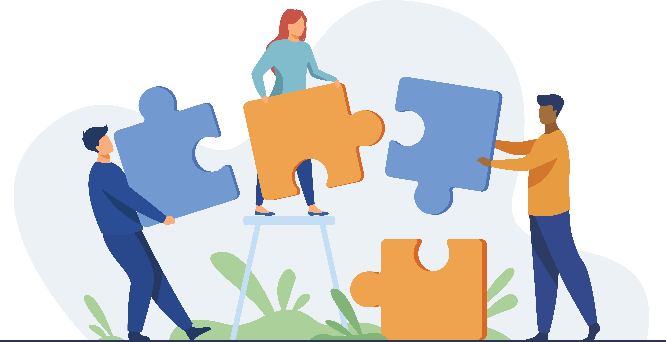 ปฏิทินการดำเนินการ